«Конфликты в младшем школьном возрасте. Как их избежать».
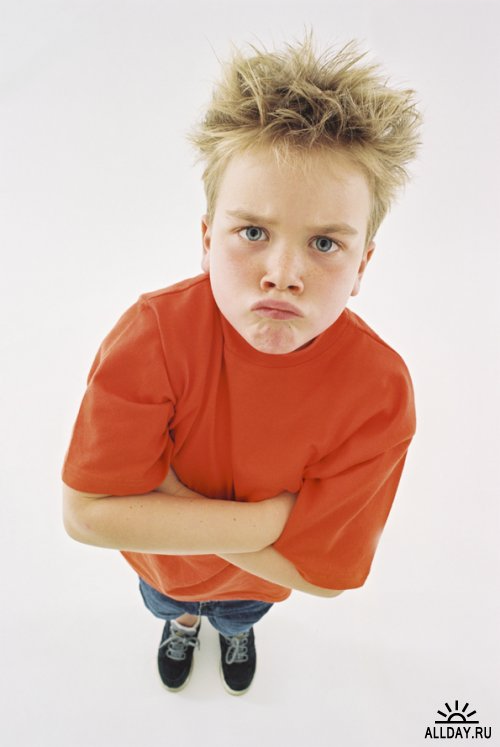 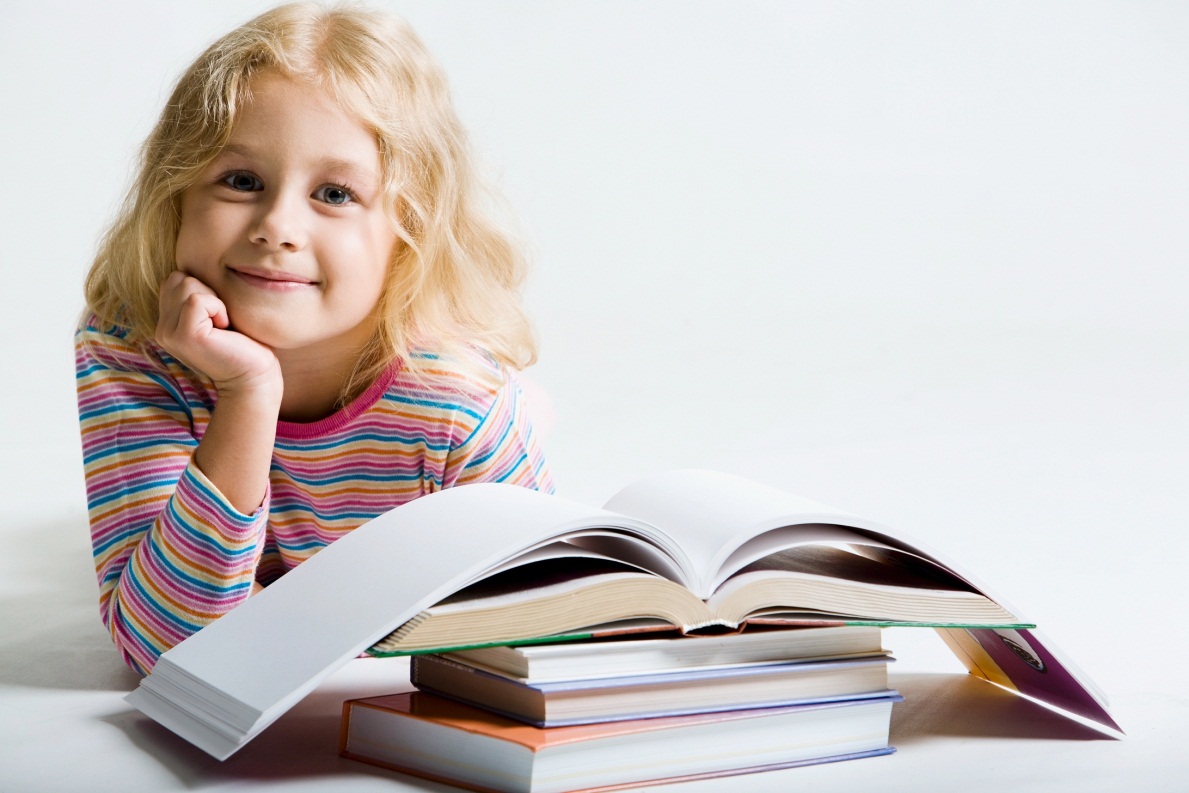 Причины конфликтов 
в младшем школьном возрасте
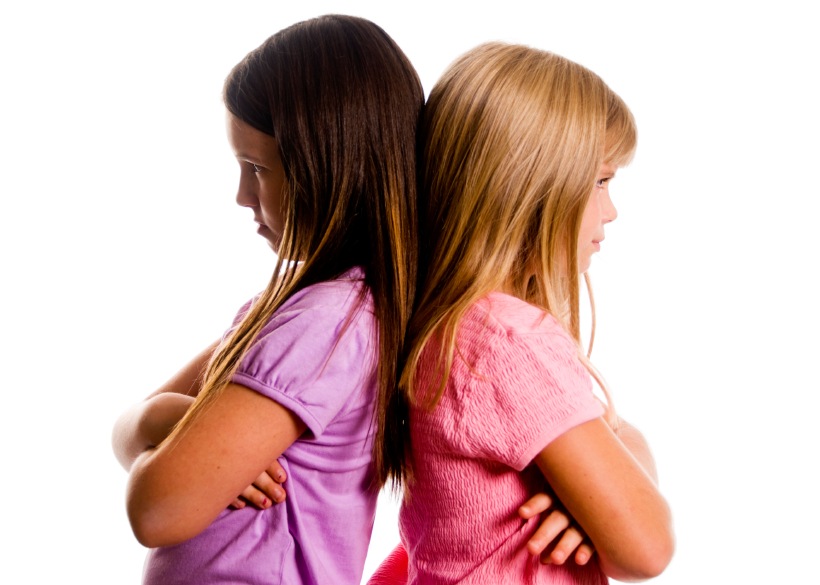 агрессия;
неуважение к другим; 
неумение общаться.
Агрессия-действие или только намерения, имеющие целью причинение вреда другому человеку, предмету. Агрессия может проявляться как физически (ударили), так и словесно (оскорбления, угрозы, унижения и др.)
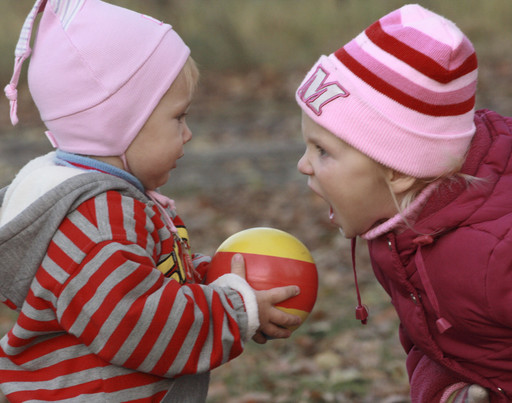 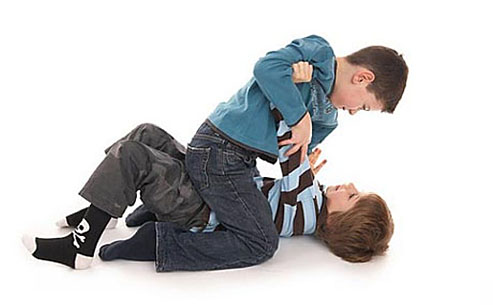 Причины агрессивности детей.
Грубое, жестокое поведение родителей.
Когда ребёнок живёт в атмосфере неприятия его, нелюбви к нему.
Взаимоотношения со сверстниками.
Отношения в семье.
Противоположные требования.
Непоследовательность родителей. (Возникновение противоречий между словами и поступками.)
Особенности биологического развития.
СМИ.
Агрессия, направленная на окружающих людей.
Причины:
Защита
 Несдержанность
 ( показатель неумения вести себя, 
отсутствия навыков культуры поведения, избалованности, эгоизма)
Если бы наше общество жило по закону “око за око”, весь мир был бы незрячим.
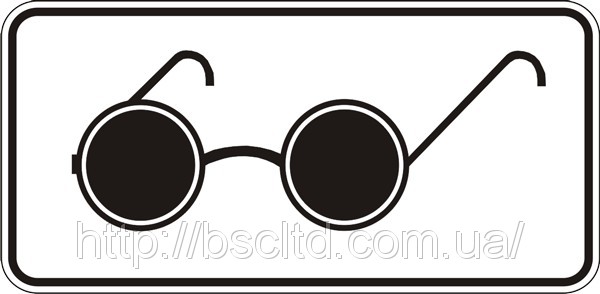 Что делать, если ребёнок агрессивен по отношению к окружающим?
Взрослым необходимо быть последовательными в своих действиях по отношению к детям. (Наибольшую агрессию проявляют дети, которые никогда не знали, какую реакцию родителей вызовет их поведение в этот раз. Например, за один и тот же поступок ребёнок в зависимости от настроения отца мог получить либо наказание, либо равнодушную реакцию.)
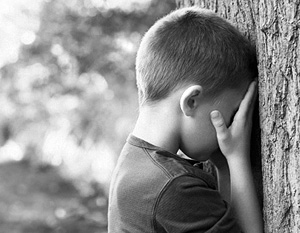 Следует избегать неоправданного применения силы и угроз. 
(Злоупотребление такими мерами воздействия на детей формирует у них аналогичное поведение и может стать причиной появления в их характере таких черт, как злоба, жестокость и упрямство).
Важно помочь ребёнку научиться владеть собой. 
Дети должны знать о возможных последствиях своих поступков. Надо дать понять ребёнку, что агрессивное поведение никогда не принесёт желаемого результата. Самое главное -научить ребёнка разряжаться, дать ему возможность использовать переполняющую его энергию «в мирных целях».
«Ёжик» - методика получения обратной связи.
Данная методика направлена на изучение
 причин агрессии 
младших школьников через получение 
обратной связи путём погружения в сказку.
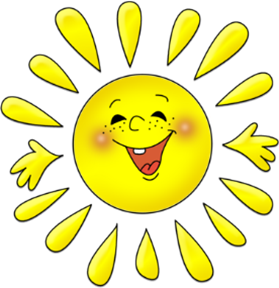 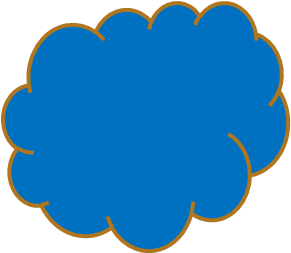 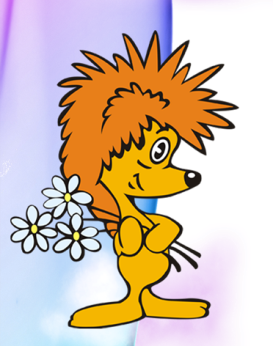 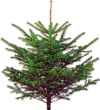 Данная методика разработана педагогом- психологом 
Бахтигиреевой Т.Н. 
« Ребята, я хочу рассказать вам  одну историю, которая произошла
 в одном сказочном лесу. Её мне рассказал маленький ёжик, 
а ещё он попросил рассказать эту историю вам. Итак – начинаем!
Все ёжики на свете колючие. Не правда ли? На них столько 
колючих иголок, что не дотронешься даже . А по головке погладить
 -и вовсе нельзя. Но нашему ёжику всё-таки повезло. Как это
 произошло? А вот как. Брёл ёжик по лесу. Видит пень торчит. 
На том пне сидит Зайчонок и кашу манную ест. Съел Зайчонок 
всю кашу и сказал: «Спасибо, мама!» Подошла к зайчонку мама, 
по головке погладила и похвалила :  «Молодец! Какой у меня 
воспитанный сынок растёт»
А ёжику, которого никто никогда не гладил так ласково, 
вдруг стало грустно. До того грустно, что он даже заплакал. 
Увидела Зайчиха, что Ёжик плачет, и спрашивает:
-Кто тебя обидел?
-Никто не обидел»- отвечает Ёжик.
 -А почему у тебя слезинки на глазах? 
-Потому что Вы Зайчонка… погладили…лапкой»
Разве тебя мама не гладит?
-Не гладит. Никто меня не гладит.
Я бы тебя погладила, малыш, если бы…..если бы ты не был таким колючим, - пожалела ёжика Зайчиха.
Конечно она бы тебя погладила, - вмешался Зайчонок. –Но можно очень даже лапу уколоть. 
А если я не буду колючим? –вдруг спросил Ёжик.
Тогда другое дело, -говорит Зайчиха. –Но ведь это невозможно! 
Возможно! – крикнул Ёжик и стал кататься по земле до тех пор, пока не нацепил на свои иголки целый ворох опавших листьев.
Когда этот шарик подкатился к Зайчихе, она сразу не поняла, в чём дело. Но Ёжик просунул сквозь листья черную кнопочку носа и пробормотал:
Теперь я…совсем…. не колючий. Правда?
Зайчиха улыбнулась и погладила Ёжика.
Молодец! –сказала она. –Ах, какой находчивый Ёжик растёт!

Ребята, когда Ёжик рассказал мне эту историю, ему захотелось узнать, есть ли  в нашей школе детки, похожие на Ёжиков, которых никто никогда не гладил и не приласкал. А чтобы Ёжик поскорее узнал об этом , я предлагаю вам нарисовать ответы на вопросы и отправить эти рисунки Ёжику в сказочный лес.
1.Твоя мама часто гладит тебя по голове, 
прижимает или она этого не делает совсем?
Часто
Редко
Только ругает
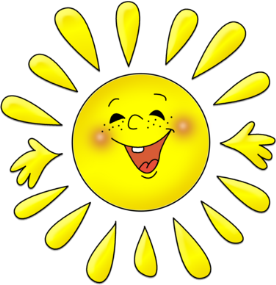 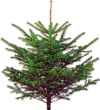 20 детей
1 ребёнок
6 детей
2. Тебе хочется , чтобы мама чаще
 называла тебя ласково и нежно?
Да
Всё равно
Не нравится
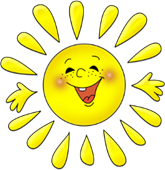 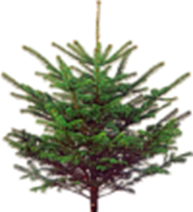 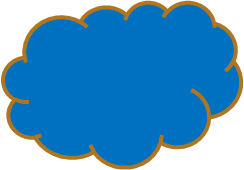 1 ребёнок
17 детей
9  детей
3.Бывают случаи, когда человека всё вокруг
 раздражает, всё ему не нравится.
Если с тобой это происходит часто…
Иногда
Часто
Никогда
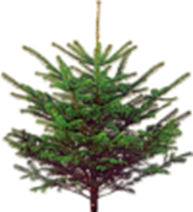 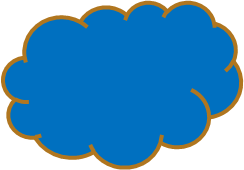 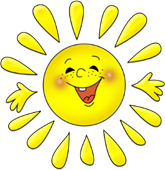 15 детей
12 детей
1 ребёнок
4. Нашего ёжика никто не мог погладить
 из-за иголок. А есть ли у тебя «иголки», которые 
Появляются у тебя даже тогда, когда тебе этого 
не хочется. Если иголки появляются часто и 
мешаю тебе дружить с ребятами, нарисуй..
Часто
Иногда
Никогда
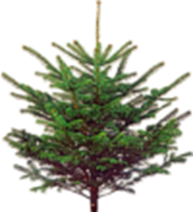 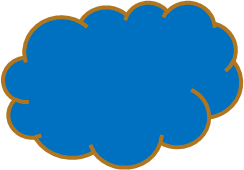 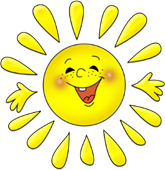 9 детей
4 ребёнка
15 детей
5. Когда ты приходишь в школу, в свой класс,
 ребята рады тебя видеть, а ты радуешься встрече?
Не хочется 
никого видеть.
Приятно видеть
     всех  детей.
Только 
некоторых.
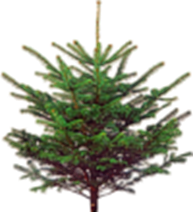 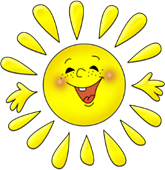 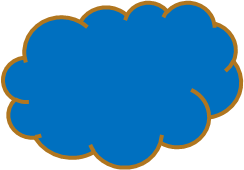 0
8 детей
20 детей
Данная анкета направлена на выяснение
 общего  эмоционального климата в детском
 коллективе и удовлетворённостью 
учебным процессом.
АНКЕТА
1. С большим удовольствием иду в школу.
2. Устраивает режим работы школы.
3. Устраивает расписание.
4. С большим желанием выполняю домашнее задание.
5. У меня есть любимый учитель.
6. У меня достаточно времени для занятий по интересам.
7. Принимаю участие во всех школьных и классных мероприятиях.
8. Мне нравится мой класс.
9. Хочу перейти в другую школу.
10.На каникулах скучаю по школе.
Удовлетворение учебным процессомопрашивалось 28 человек.
1.С большим удовольствием иду в школу.      85 %        (24 ч.)
2. Устраивает режим работы школы.                71%         (20 ч.)
3. Устраивает расписание.                                  96%        ( 27ч.)
4. С большим желанием выполняю д/з.           57 %        (16ч.)
5. У меня есть любимый учитель.                    100%        (28ч.)
6. У меня достаточно времени для                    78%          (22ч.)
занятий по интересам.
7. Принимаю участие во всех школьных          53%           (15ч)
 и классных мероприятиях.
8. Мне нравится мой класс.                                 100%        (28ч)
9. Хочу перейти в другую школу.                         0%
10.На каникулах скучаю по школе.                      85%          (24ч)
Данная методика направлена на выявление 
межличностных отношений в классе.
1.Кому из детей в классе ты написал 
бы поздравительную открытку?­­­­­­­­­­­­­­­­
Кому не написал бы?
2.Ты переходишь в новый класс. 
Кого возьмешь с собой? 
Кого оставишь?
3.С кем бы ты хотел сидеть за одной 
партой?
С кем бы не хотел? Почему?
Человек, который совершает не очень хороший поступок, рискует остаться в одиночестве и вызвать осуждение окружающих. 
И наоборот, бывают поступки, которые возвышают людей в глазах других. И в том, и в другом, находясь перед выбором, прежде чем что-то сделать, подумай о последствиях.
 И пусть решение окажется верным.
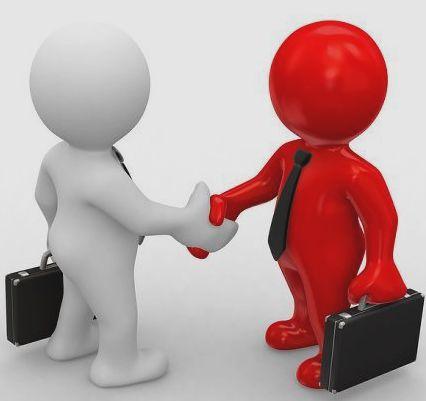